Welcome to the RISC-V revolution!
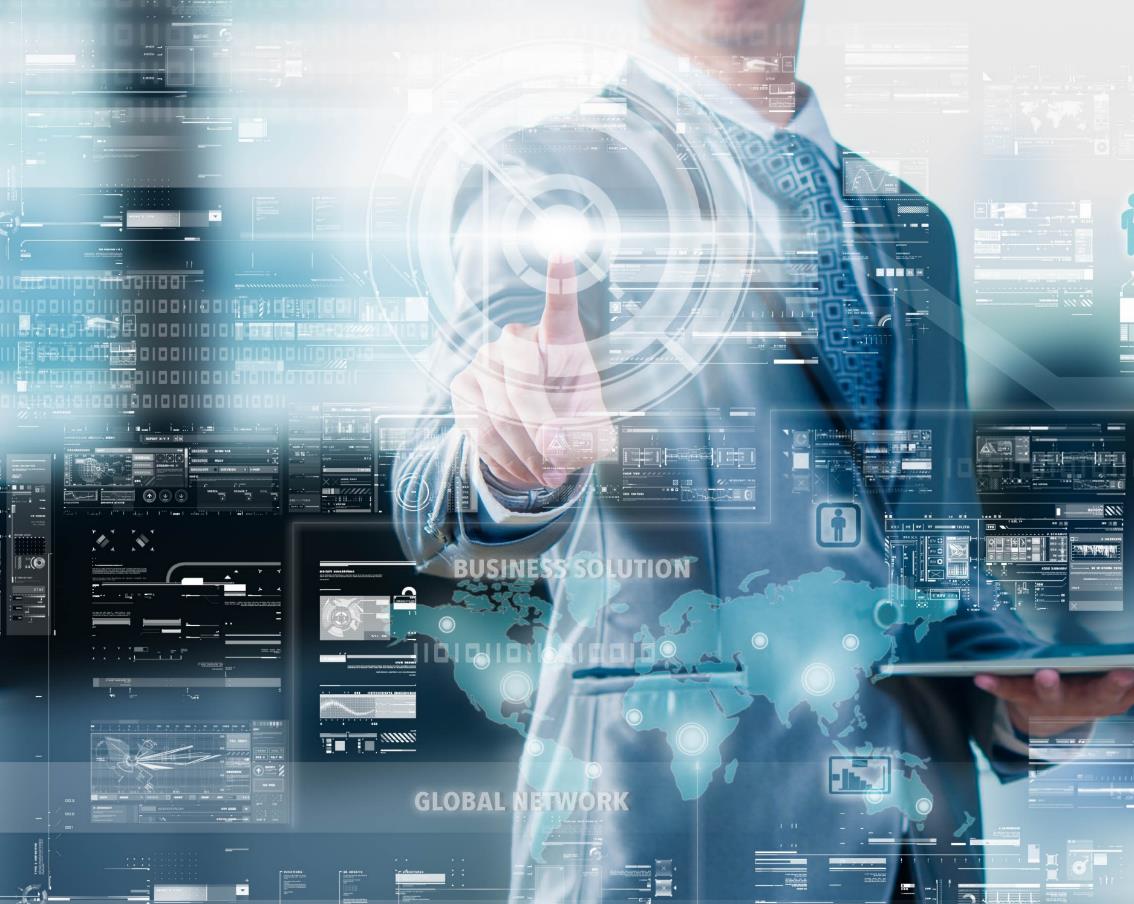 The RISC-V Foundation is a non-profit entity serving members and the industry
Our mission is to accelerate RISC-V adoption with shared benefit to the entire community of stakeholders.
RISC-V is the open-source hardware Instruction Set Architecture (ISA)
Frozen base user spec released in 2014, contributed, ratified, and openly published by the RISC-V Foundation
Drive progression of ratified specs, compliance suite, and other technical deliverables
Grow the overall ecosystem / membership, promoting diversity while preventing fragmentation
Deepen community engagement and visibility
[Speaker Notes: Talk about what an ISA is….]
Cloud and data center applications top cloud providers like Amazon and Alibaba are designing their own chips.
%.
Mobile and wireless continue rapid evolution with each generation of hardware and increased capability.
Global collaborationGlobal innovation
Automotive is transforming from autonomous vehicles to infotainment to safety, the whole vehicle relies on innovative electronics.
Consumer and IoT devices bring incredible innovation and volume with billions of connected devices being in the next 5-10 years.
Memory was the largest semiconductor category by sales with $158 billion in 2018, and the fastest-growing, with sales increasing 27.4
Industrial IoT incorporating artificial intelligence in manufacturing and industrial processes.
2
[Speaker Notes: Memory comment according to Semiconductor Industry Assoc SIA. Sales of DRAM products increased 36.4% and sales of NAND flash products increased 14.8%. Logic ($109.3 billion) and micro-ICs ($67.2 billion)—a category that includes microprocessors—rounded out the top three product categories in terms of total sales.]
A community of many experts and stakeholders
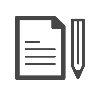 Services Fab, design services
Chip SoC, IP, FPGA
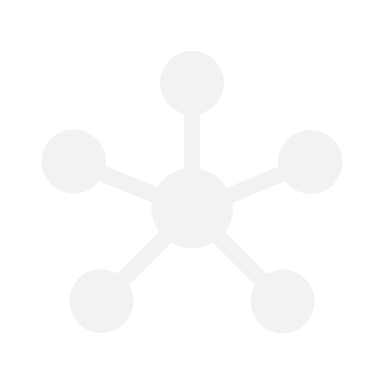 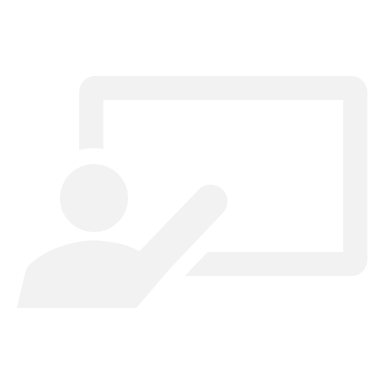 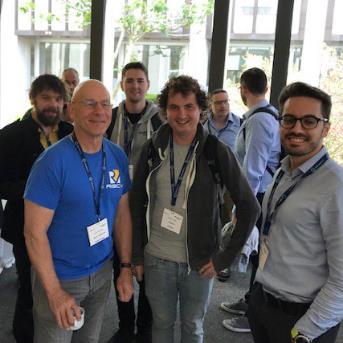 I/O Memory, network, storage
Universities and Research
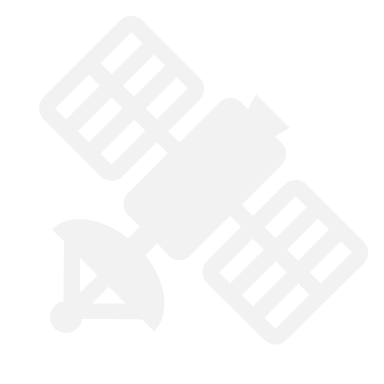 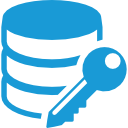 Industry cloud, mobile, HPC, ML, automotive
Software Dev tools, firmware, OS
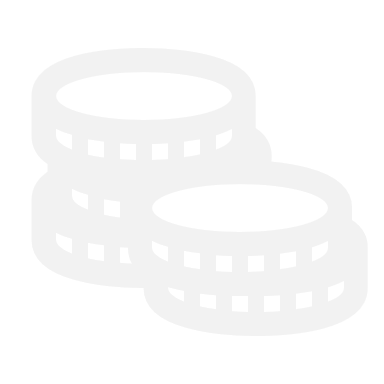 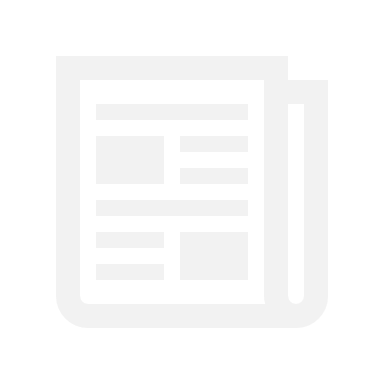 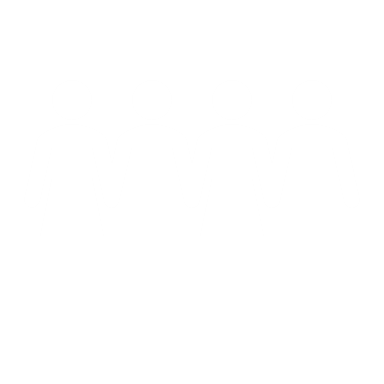 Investors and Funding sources
Press and Analysts
Individual Advocates
page 3
[Speaker Notes: Membership in the RISC-V Foundation continues to grow rapidly, now at more than 360 members across 33 countries, an 80% increase so far in 2019.]
Programs deliver value of membership
Visibility
Drive constant drumbeat of member and foundation visibility through multiple media
Engage in industry events and host Foundation events
Strategic visibility through industry forums, analysts, and media
Technical Deliverables
Guard against fragmentation
Manage and progress technical deliverables through work groups and development team
Administration process and initiation of technical work groups 
Member sandbox portal
Compliance + Verification
Develop self serve testing and compliance program
Develop compliance verification formal service
Learning + Talent
Develop multi-level learning modules 
Connections for universities, professors, and course material
Badge and skill level certification
Online and event forums for talent matching
Advocacy + Outreach
Establish technical advocate program
Geographic and domain specific advocate-led engagement via formal and informal events and opportunities
Establish alliances with other organizations
Marketplace
Provide online marketplace of providers and products
Offer RFP matching to members
More than 435 RISC-V Members across 33 Countries Around the World
44 Chip SoC, IP, FPGA
9 I/O Memory, network, storage
31 Services Fab, design services
25 Software Dev tools, firmware, OS
24 Industry cloud, mobile, HPC, ML, automotive
32 Research Universities, Labs, other alliances
200+ Individual RISC-V developers and advocates
December 2019
page 5
Three membership options to join us
Strategic Member Benefits
Community level benefits plus…
Use of RISC-V Trademark for commercialization
3 Board reps elected for tier, includes Premier members that do not otherwise have a board seat.
Eligible to lead workgroup and/or committee
Solution provider listing
1 social media spotlight
Community Member Benefits 
Accelerated development, reduced risk through open source, ratified ISA. 
Eligible to participate in workgroups, influence strategy and adoption
6 support programs in Technical Deliverables, Compliance, Visibility, Learning, Advocacy, and Marketplace 
1 voting Academic Board rep, 1 non-voting Community Board rep
Member logo / name listing in website
Event registration discount
Premier Member Benefits
Community level benefits plus…
Board seat and Technical Steering Committee seat included for $250k level
Technical Steering Committee seat included for $100k level
Summit speaker session
Solution provider listing
2 case study / blogs per year
4 social media spotlights
Spotlight member profile
Inclusion in event promotions
Premier Requirements
Membership open to any type of legal entity, not open to individual members
$250k Annual membership fee that includes Board seat and TSC seat
$100k Annual membership fee that includes TSC seat
Strategic Member Requirements
Membership open to any type of legal entity, not open to individual members
Annual membership fee based on employee size
5,000+ employees $35k
500-5,000 employees $15k
<500 employees $5k
Community Requirements
Membership open to academic institutions, non-profits, and individuals not representing a legal entity
No annual membership fee
Note: An organization may not hold more than one seat on the Board or TSC
page 6
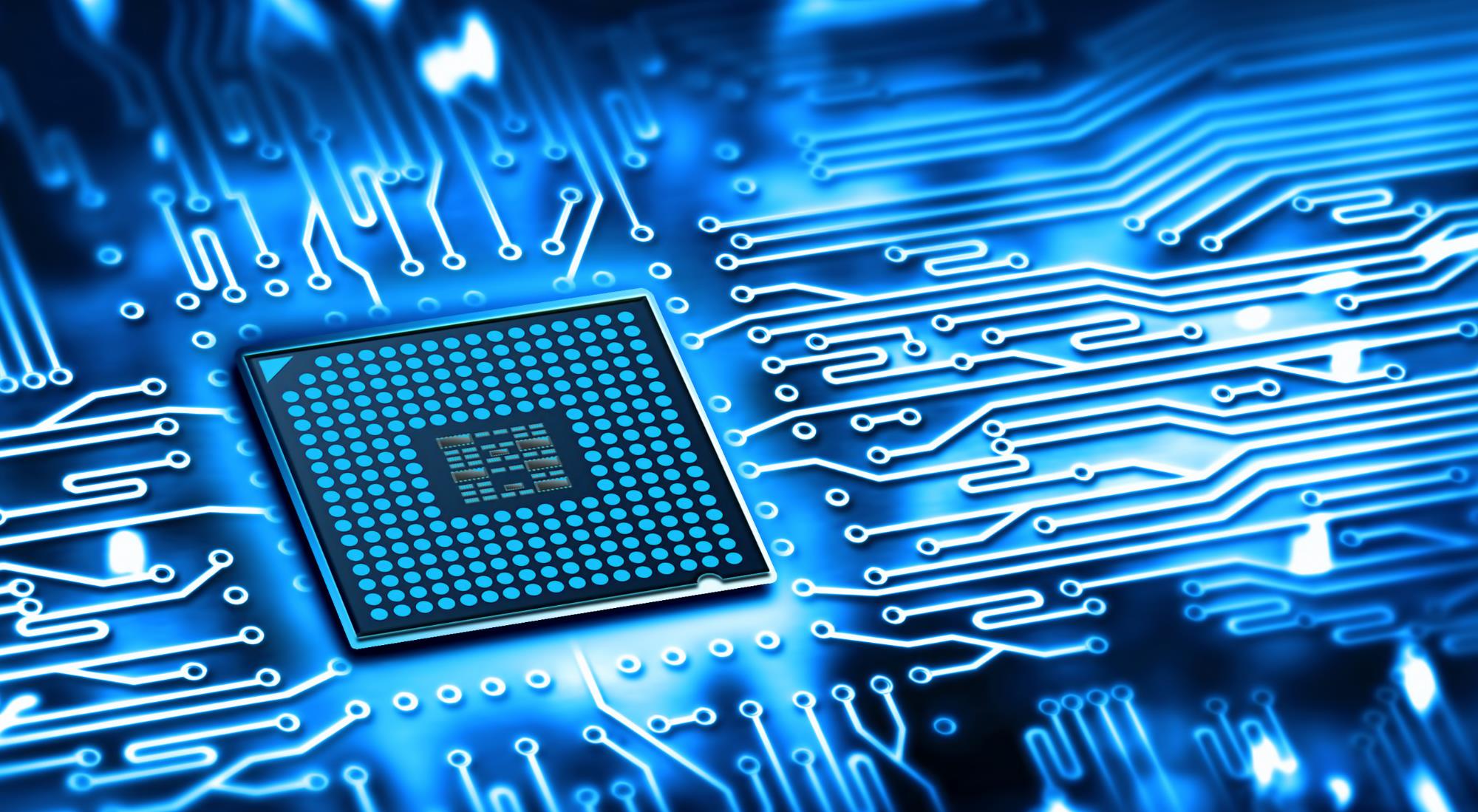 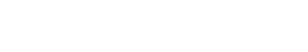 Calista Redmond
CEO ,  RISC-V Foundation
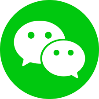 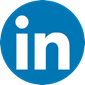 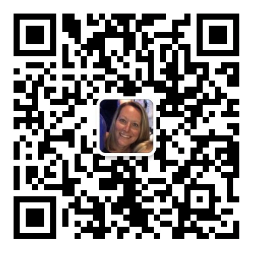 www.linkedin.com/company/risc-v-foundation
www.linkedin.com/in/calistaredmond
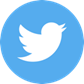 Join the Revolution
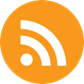 @risc_v
@Calista_Redmond
www.riscv.org